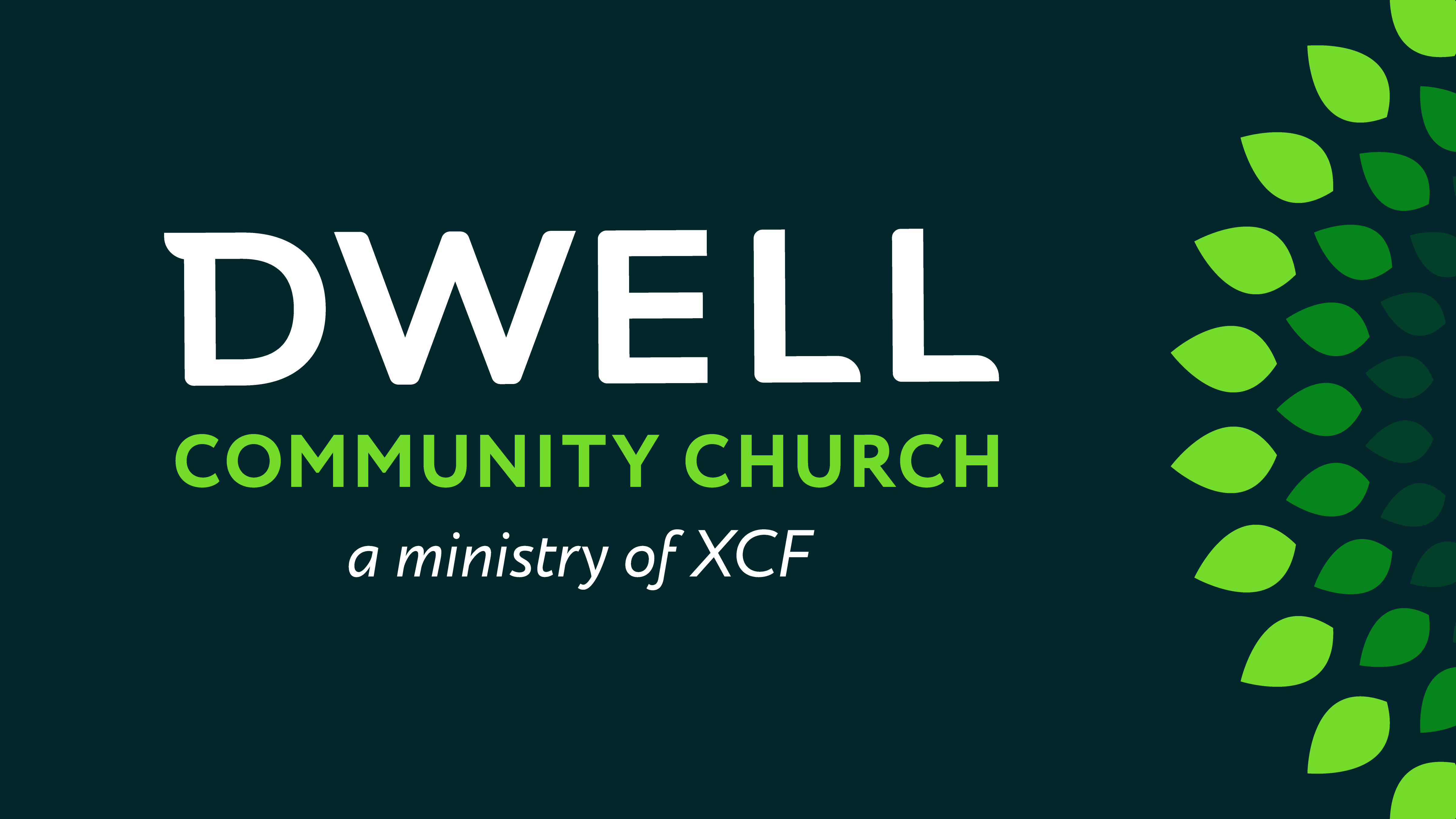 J O H N   
14
John 13:33 Little children, I am still with you a little longer. You will look for Me; and just as I said to the Jews, now I also say to you: ‘Where I am going, you cannot come….
John 13:36 Simon Peter said to Him, “Lord, where are You going?” Jesus answered, “Where I am going, you cannot follow Me now; but you will follow later.”
John 13:36 Simon Peter said to Him, “Lord, where are You going?” Jesus answered, “Where I am going, you cannot follow Me now; but you will follow later.”
What do you think they were feeling?
John 13:36 Simon Peter said to Him, “Lord, where are You going?” Jesus answered, “Where I am going, you cannot follow Me now; but you will follow later.”
Confusion
Abandonment
Uncertainty
Disappointment
Fear
Loss
What do you think they were feeling?
John 13:36 Simon Peter said to Him, “Lord, where are You going?” Jesus answered, “Where I am going, you cannot follow Me now; but you will follow later.”
Don’t Worry
John 16:6 But because I have said these things to you, sorrow has filled your heart.  7 But I tell you the truth, it is to your advantage that I go away…
John 14:1 Do not let your heart be troubled; believe in God, believe also in Me.
Don’t Worry
John 14:1 Do not let your heart be troubled; believe in God, believe also in Me.
Don’t Worry
A series of promises
John 14:1 Do not let your heart be troubled; believe in God, believe also in Me.
Don’t Worry
A series of promises
John 14:2 In My Father’s house are many rooms; if that were not so, I would have told you, because I am going there to prepare a place for you.
Don’t Worry
Promise #1 I’m going to prepare a place for you
John 14:2 In My Father’s house are many rooms; if that were not so, I would have told you, because I am going there to prepare a place for you.
Don’t Worry
Promise #2 I’m coming back
John 14:3 And if I go and prepare a place for you, I am coming again and will take you to Myself, so that where I am, there you also will be.
Don’t Worry
Promise #3 We will be together
Promise #2 I’m coming back
John 14:3 And if I go and prepare a place for you, I am coming again and will take you to Myself, so that where I am, there you also will be.
Don’t Worry
John 14:4 And you know the way where I am going.”
Don’t Worry
John 14:4 And you know the way where I am going.” 5 Thomas said to Him, “Lord, we do not know where You are going; how do we know the way?”
Don’t Worry
John 14:4 And you know the way where I am going.” 5 Thomas said to Him, “Lord, we do not know where You are going; how do we know the way?” 6 Jesus said to him, “I am the way, and the truth, and the life; no one comes to the Father except through Me.
Don’t Worry
John 14:4 And you know the way where I am going.” 5 Thomas said to Him, “Lord, we do not know where You are going; how do we know the way?” 6 Jesus said to him, “I am the way, and the truth, and the life; no one comes to the Father except through Me.
Don’t Worry
John 14:3 I go and prepare a place for you …
John 14:4 And you know the way where I am going.” 5 Thomas said to Him, “Lord, we do not know where You are going; how do we know the way?” 6 Jesus said to him, “I am the way, and the truth, and the life; no one comes to the Father except through Me.
US
GOD
Way, Truth, Life
Lost, dark, death
John 1:12 But to all who believed him and accepted him, he gave the right to become children of God.
SIN
US
GOD
Way, Truth, Life
Lost, dark, death
SIN
John 14:6 Jesus said to him, “I am the way, and the truth, and the life; no one comes to the Father except through Me.
Don’t Worry
John 14:7 If you had known Me, you would have known My Father also; from now on you know Him, and have seen Him.”
Don’t Worry
John 14:7 If you had known Me, you would have known My Father also; from now on you know Him, and have seen Him.” 8 Philip said to Him, “Lord, show us the Father, and it is enough for us.”
Don’t Worry
John 14:9 Jesus said to him, “Have I been with you for so long a time, and  yet you have not come to know Me, Philip?
Don’t Worry
John 1:18  No one has seen God at any time; the only begotten God who is in the bosom of the Father, He has explained Him.
Hebrews 1:3 And He is the radiance of His glory and the exact   representation of His nature…
John 10:30 I and the Father are One
John 14:9 Jesus said to him, “Have I been with you for so long a time, and  yet you have not come to know Me, Philip? The one who has seen Me has seen the Father; how can you say, ‘Show us the Father’?
Don’t Worry
John 14:10 Do you not believe that I am in the Father, and the Father is in Me? The words that I say to you I do not speak on My own, but the Father, as He remains in Me, does His works. 11 Believe Me that I am in the Father and the Father is in Me; otherwise believe because of the works themselves.
Don’t Worry
John 14:12 Truly, truly I say to you, the one who believes in Me, the works that I do, he will do also; and greater works than these he will do; because I am going to the Father.
Don’t Worry
Promise #4 You will do His works
John 14:12 Truly, truly I say to you, the one who believes in Me, the works that I do, he will do also; and greater works than these he will do; because I am going to the Father.
Don’t Worry
Promise #4 You will do His works
John 14:12 Truly, truly I say to you, the one who believes in Me, the works that I do, he will do also; and greater works than these he will do; because I am going to the Father.
Don’t Worry
Promise #4 You will do His works
Promise #5 I will give you whatever you need
John 14:13 And whatever you ask in My name, this I will do, so that the Father may be glorified in the Son. 14 If you ask Me anything in My name, I will do it. 15 If you love Me, you will keep My commandments.
Don’t Worry
John 14:16 I will ask the Father, and He will give you another Helper, so that He may be with you forever; 17 the Helper is the Spirit of truth, whom the world cannot receive, because it does not see Him or know Him; but you know Him because He abides with you and will be in you.
Don’t Worry
Paraklētos: Comforter, advocate, one who stands with
John 14:16 I will ask the Father, and He will give you another Helper, so that He may be with you forever; 17 the Helper is the Spirit of truth, whom the world cannot receive, because it does not see Him or know Him; but you know Him because He abides with you and will be in you.
Don’t Worry
Paraklētos: Comforter, advocate, one who stands with
John 14:16 I will ask the Father, and He will give you another Helper, so that He may be with you forever; 17 the Helper is the Spirit of truth, whom the world cannot receive, because it does not see Him or know Him; but you know Him because He abides with you and will be in you.
Don’t Worry
Promise #6 The Holy Spirit
John 14:16 I will ask the Father, and He will give you another Helper, so that He may be with you forever; 17 the Helper is the Spirit of truth, whom the world cannot receive, because it does not see Him or know Him; but you know Him because He abides with you and will be in you.
Don’t Worry
Promise #6 The Holy Spirit
John 14:16 I will ask the Father, and He will give you another Helper, so that He may be with you forever; 17 the Helper is the Spirit of truth, whom the world cannot receive, because it does not see Him or know Him; but you know Him because He abides with you and will be in you.
Don’t Worry
Promise #6 The Holy Spirit
John 14:16 I will ask the Father, and He will give you another Helper, so that He may be with you forever; 17 the Helper is the Spirit of truth, whom the world cannot receive, because it does not see Him or know Him; but you know Him because He abides with you and will be in you.
US
THE FATHER
THE SON
THE SPIRIT
SIN
John 14:16 I will ask the Father, and He will give you another Helper, so that He may be with you forever; 17 the Helper is the Spirit of truth, whom the world cannot receive, because it does not see Him or know Him; but you know Him because He abides with you and will be in you.
US
THE FATHER
THE SON
THE SPIRIT
If you know Me, you already know the Father and the Spirit
SIN
John 14:16 I will ask the Father, and He will give you another Helper, so that He may be with you forever; 17 the Helper is the Spirit of truth, whom the world cannot receive, because it does not see Him or know Him; but you know Him because He abides with you and will be in you.
US
THE FATHER
THE SON
THE SPIRIT
SIN
John 14:16 I will ask the Father, and He will give you another Helper, so that He may be with you forever; 17 the Helper is the Spirit of truth, whom the world cannot receive, because it does not see Him or know Him; but you know Him because He abides with you and will be in you.
US
THE FATHER
THE SON
THE SPIRIT
SIN
John 14:16 I will ask the Father, and He will give you another Helper, so that He may be with you forever; 17 the Helper is the Spirit of truth, whom the world cannot receive, because it does not see Him or know Him; but you know Him because He abides with you and will be in you.
US
THE FATHER
THE SPIRIT
THE SON
SIN
John 14:16 I will ask the Father, and He will give you another Helper, so that He may be with you forever; 17 the Helper is the Spirit of truth, whom the world cannot receive, because it does not see Him or know Him; but you know Him because He abides with you and will be in you.
UPGRADE:
JESUS: With you for a time -------- 	SPIRIT: With you Forever
John 14:16 I will ask the Father, and He will give you another Helper, so that He may be with you forever; 17 the Helper is the Spirit of truth, whom the world cannot receive, because it does not see Him or know Him; but you know Him because He abides with you and will be in you.
UPGRADE:
JESUS: With you for a time -------- 	SPIRIT: With you Forever
JESUS: Teaching ----------------------	SPIRIT: Illumination
John 14:25 “These things I have spoken to you while remaining with you.  26 But the Helper, the Holy Spirit whom the Father will send in My name, He will teach you all things, and remind you of all that I said to you.
John 14:16 I will ask the Father, and He will give you another Helper, so that He may be with you forever; 17 the Helper is the Spirit of truth, whom the world cannot receive, because it does not see Him or know Him; but you know Him because He abides with you and will be in you.
UPGRADE:
JESUS: With you for a time -------- 	SPIRIT: With you Forever
JESUS: Teaching ----------------------	SPIRIT: Illumination
JESUS: With --------------------------- 	SPIRIT: In
JESUS: One man ---------------------	SPIRIT: In each individual
John 14:16 I will ask the Father, and He will give you another Helper, so that He may be with you forever; 17 the Helper is the Spirit of truth, whom the world cannot receive, because it does not see Him or know Him; but you know Him because He abides with you and will be in you.
John 16:6 But because I have said these things to you, sorrow has filled your heart.  7 But I tell you the truth, it is to your advantage that I go away…
John 14:16 I will ask the Father, and He will give you another Helper, so that He may be with you forever; 17 the Helper is the Spirit of truth, whom the world cannot receive, because it does not see Him or know Him; but you know Him because He abides with you and will be in you.
John 16:6 But because I have said these things to you, sorrow has filled your heart.  7 But I tell you the truth, it is to your advantage that I go away; for if I do not go away, the helper will not come to you; but if I go, I will send Him to you.
John 14:16 I will ask the Father, and He will give you another Helper, so that He may be with you forever; 17 the Helper is the Spirit of truth, whom the world cannot receive, because it does not see Him or know Him; but you know Him because He abides with you and will be in you.
Don’t Worry
Promise #3 We will be together
John 14:18 “I will not leave you as orphans; I am coming to you. 19 After a little while, the world no longer is going to see Me, but you are going to see Me; because I live, you also will live. 20 On that day you will know that I am in My Father, and you are in Me, and I in you.
Don’t Worry
Promise #3 We will be together
John 14:18 “I will not leave you as orphans; I am coming to you. 19 After a little while, the world no longer is going to see Me, but you are going to see Me; because I live, you also will live. 20 On that day you will know that I am in My Father, and you are in Me, and I in you.
Don’t Worry
Promise #3 We will be together
with eternal life!
John 14:18 “I will not leave you as orphans; I am coming to you. 19 After a little while, the world no longer is going to see Me, but you are going to see Me; because I live, you also will live. 20 On that day you will know that I am in My Father, and you are in Me, and I in you.
Don’t Worry
Promise #3 We will be together
with eternal life!
John 14:18 “I will not leave you as orphans; I am coming to you. 19 After a little while, the world no longer is going to see Me, but you are going to see Me; because I live, you also will live. 20 On that day you will know that I am in My Father, and you are in Me, and I in you.
Don’t Worry
Promise #3 We will be together
with the Father!
John 14:18 “I will not leave you as orphans; I am coming to you. 19 After a little while, the world no longer is going to see Me, but you are going to see Me; because I live, you also will live. 20 On that day you will know that I am in My Father, and you are in Me, and I in you.
Don’t Worry
Promise #3 We will be together
with the Father!
Anyone who crosses the bridge I’m making will be brought into the love relationship among the Father, Son, and Spirit
John 14:21 The one who has My commandments and keeps them is the one who loves Me; and the one who loves Me will be loved by My Father, and I will love him and will reveal Myself to him.”
Don’t Worry
Promise #3 We will be together
with the Father!
Anyone who crosses the bridge I’m making will be brought into the love relationship among the Father, Son, and Spirit
John 14:22 Judas (not Iscariot) said to Him, “Lord, what has happened that You are going to reveal Yourself to us and not to the world?”
Don’t Worry
Promise #3 We will be together
with the Father!
Anyone who crosses the bridge I’m making will be brought into the love relationship among the Father, Son, and Spirit
John 14:23 Jesus answered and said to him, “If anyone loves Me, he will follow My word; and My Father will love him, and We will come to him and make Our dwelling with him.
Don’t Worry
Promise #3 We will be together
with the Father!
Anyone who crosses the bridge I’m making will be brought into the love relationship among the Father, Son, and Spirit
John 14:23 Jesus answered and said to him, “If anyone loves Me, he will follow My word; and My Father will love him, and We will come to him and make Our dwelling with him.
Don’t Worry
Promise #3 We will be together
with the Father!
Anyone who crosses the bridge I’m making will be brought into the love relationship among the Father, Son, and Spirit
John 14:23 Jesus answered and said to him, “If anyone loves Me, he will follow My word; and My Father will love him, and We will come to him and make Our dwelling with him.
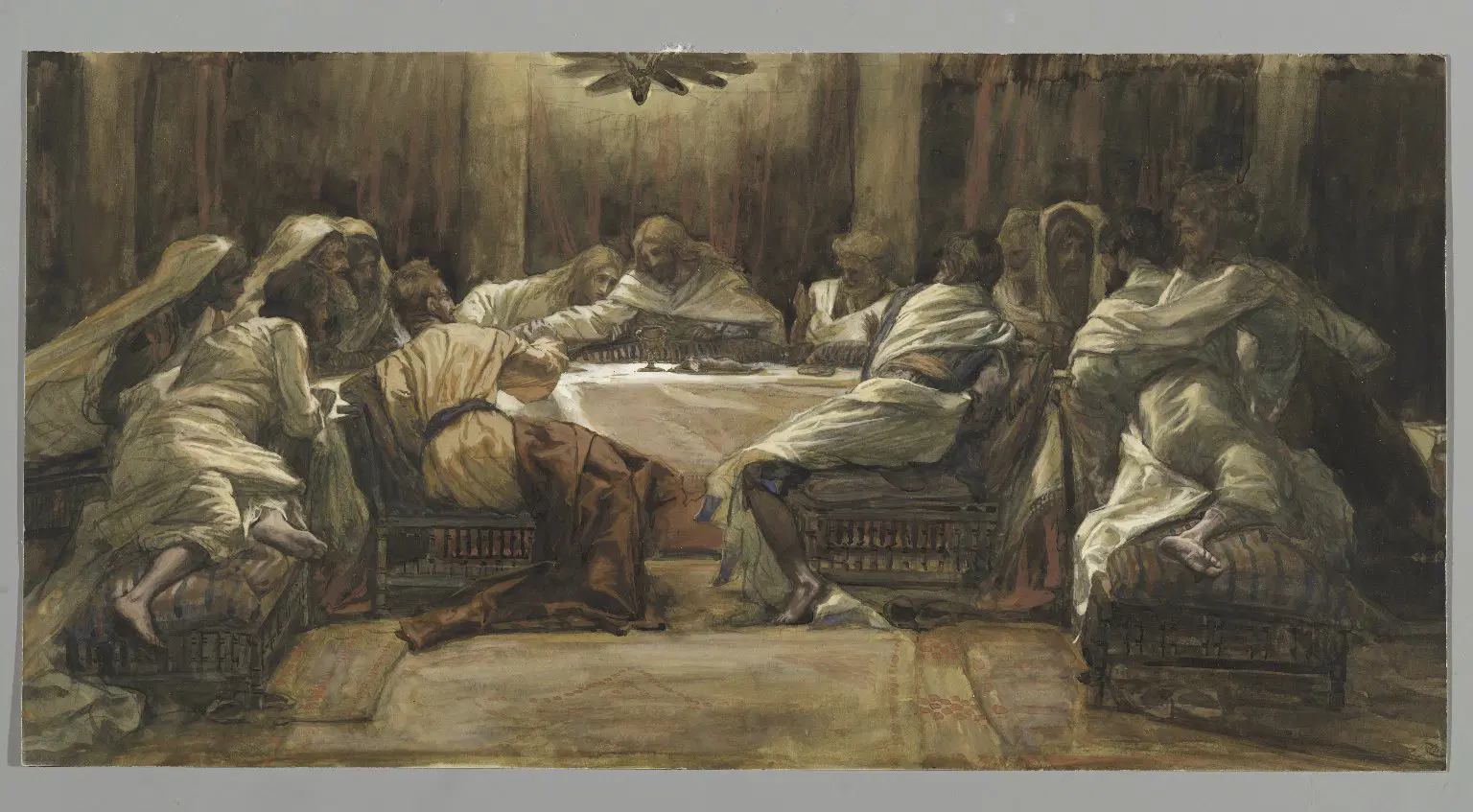 (Describing the Trinity) … The most important thing to know is that it is a relationship of love. The Father delights in the Son; the Son looks up to His Father….What the Christians mean by the statement "God is love" (1John 4:8) ... is that the living, dynamic activity of love has been going on in God forever and has created everything else... In Christianity God is not a static thing… but a dynamic, pulsating activity, a life, almost a kind of drama. Almost, if you will not think me irreverent, a kind of dance" 
						(C.S. Lewis, Mere Christianity 172-175).
Don’t Worry
Promise #3 We will be together
with the Father!
Anyone who responds to my message will be brought into the love relationship among the Father, Son, and Spirit
John 14:23 Jesus answered and said to him, “If anyone loves Me, he will follow My word; and My Father will love him, and We will come to him and make Our dwelling with him.
Don’t Worry
Promise #3 We will be together
with the Father!
Anyone who crosses the bridge I’m making will be brought into the love relationship among the Father, Son, and Spirit
And anyone who won’t, will not
John 14:24 The one who does not love Me does not follow My words; and the word which you hear is not Mine, but the Father’s who sent Me.
Don’t Worry
Promise #7 In the meantime… My Peace
John 14:27 Peace I leave you, My peace I give you; not as the world gives, do I give to you. Do not let your hearts be troubled, nor fearful. 
.
Don’t Worry
Promise #7 In the meantime… My Peace
John 14:28 You heard that I said to you, ‘I am going away, and I am coming to you.’ If you loved Me, you would have rejoiced because I am going to the Father, for the Father is greater than I. 
.
Don’t Worry
Promise #7 In the meantime… My Peace
John 14:29 And now I have told you before it happens, so that when it happens, you may believe. 
.
Don’t Worry
Promise #7 In the meantime… My Peace
John 14:30 I will not speak much more with you, for the ruler of the world is coming, and he has nothing in regard to Me, 31 but so that the world may know that I love the Father, I do exactly as the Father commanded Me. Get up, let’s go from here.
So what does this mean for us?
John 17:20 “I am not asking on behalf of these alone, but also for those who believe in Me through their word, 21 that they may all be one; just as You, Father, are in Me and I in You, that they also may be in Us, so that the world may believe that You sent Me.
So what does this mean for us?
“I don’t see God…”
But don’t worry!
Every promise he made to them, applies to us!
And so just like them, we live a life of expectant waiting – a life of faith
So what does this mean for us?
“I don’t see God…”
1 Corinthians 13:12 For now we see in a mirror dimly, but then face to face; now I know in part, but then I will know fully just as I also have been fully known. 13 But now faith, hope, love, abide these three…
But don’t worry!
Every promise he made to them, applies to us!
And so just like them, we live a life of expectant waiting – a life of faith
How do I live this out?
“Keep My Commands”
John 14:15 If you love Me, you will keep My commandments.
How do I live this out?
“Keep My Commands”
1) Don’t worry
John 14:1 Do not let your heart be troubled; believe in God, believe also in Me.
How do I live this out?
“Keep My Commands”
1) Don’t worry
2) Believe
John 14:1 Do not let your heart be troubled; believe in God, believe also in Me.
How do I live this out?
“Keep My Commands”
1) Don’t worry
John 13:34 I am giving you a new commandment,  that you love one another; just as I have loved you, that you also love one another. 35 By this all people will know that you are My disciples: if you have love for one another.”
2) Believe
3) Love
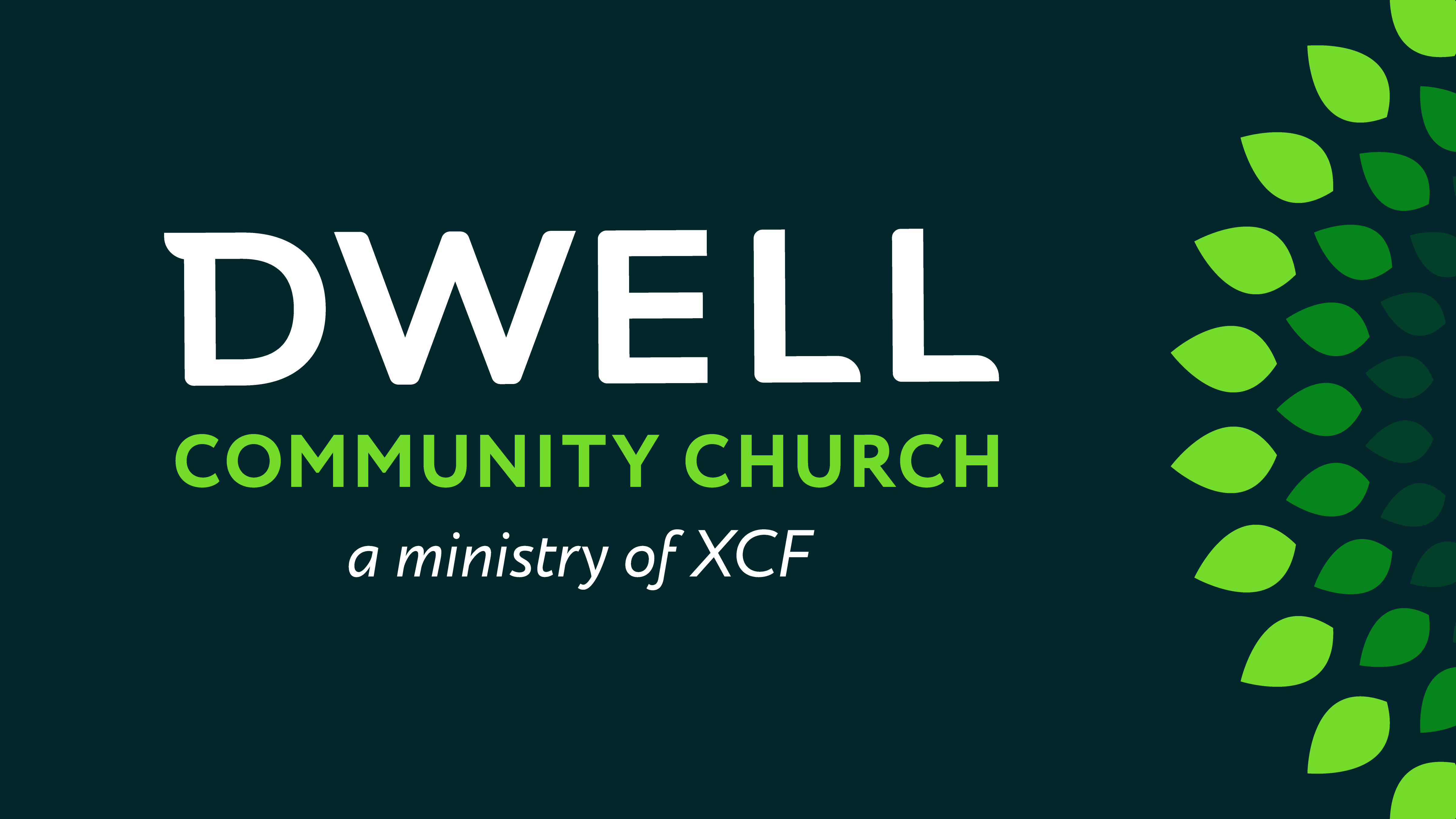